PDP
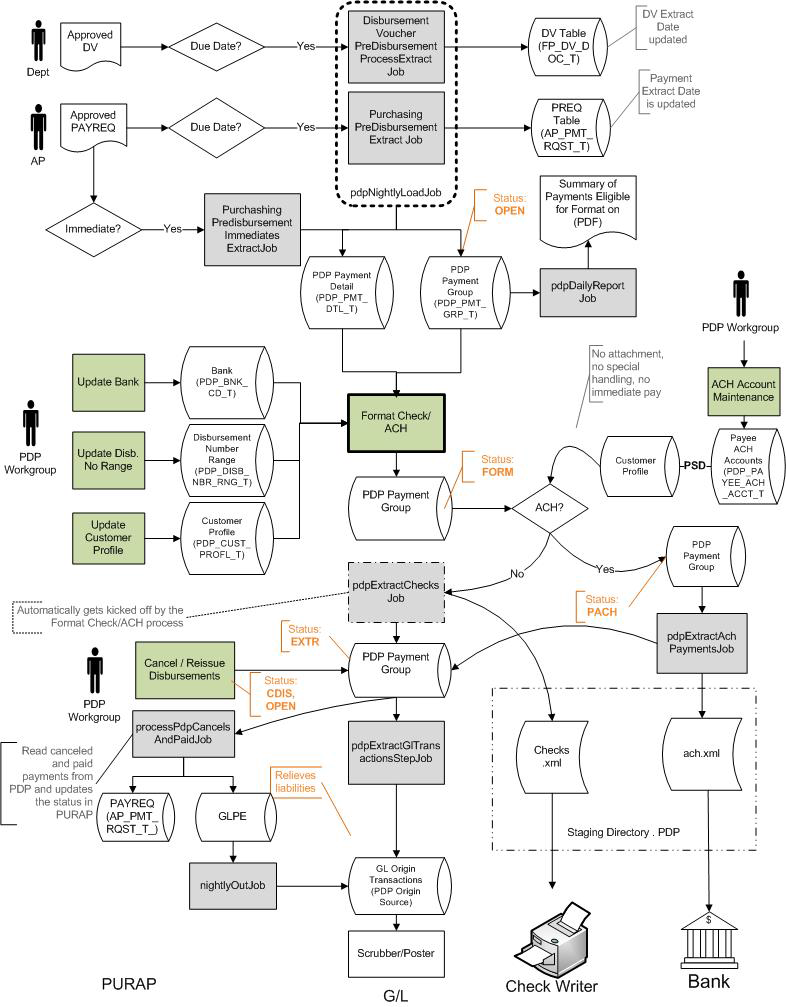 Setting up PDP
Set up your bank
Set up the Disbursement Range
Set up Customer Profile
ACH Bank
Payee ACH Accounts
Extraction
Loaded Payment Files
DV
Due Date
Immediate Disbursement
PREQ
Due Date
Approval required
Maintenance tables
Negative Payment Request Approval Limit
Payment Request Auto Approve Exclusions
Search for Payments
Search for all payments
PDP Payment Status Code
Open – payment has been extracted from PREQ or DV
Extr –when the check extract XML files are created. 
Generating Summary of Eligible Payments Request
Job – pdpDailyReportJob – lists payments that are just extracted by PDP Extract job – payments that will be formatted in the next Format ACH/Check process
Format Checks/ACH
Formats disbursements and creates XML output files
Extracted check files stored in PDP staging directory
Ready to be extracted into a check writing system
Processing ACH as Checks
Criteria
No attachments
No special handling
PSD transaction codes match between the Customer Profile and Payee ACH account
Immediate Payments
DV
PREQ
PDP
Within PDP
Set as Immediate
Hold Payment
Cancel Payment
Cancel/Reissue
After payment
GL Transaction Job
Post Expense OR
Clear Liability
Paids and Cancels
Updates PREQs/DVs with Paid or Cancel info
Demo
Walk through Customer Profile
Batch file – pdp_daily_....pdf
Format checks/ach
Search for Payments
GL and PDP Cancels & Paids
DVs and PREQs – Disbursement Info